Figure 5. DCM parameters. (a) The C (exogenous) parameters reflect spectral responses to stimulus inputs. Shaded areas ...
Cereb Cortex, Volume 24, Issue 9, September 2014, Pages 2409–2420, https://doi.org/10.1093/cercor/bht097
The content of this slide may be subject to copyright: please see the slide notes for details.
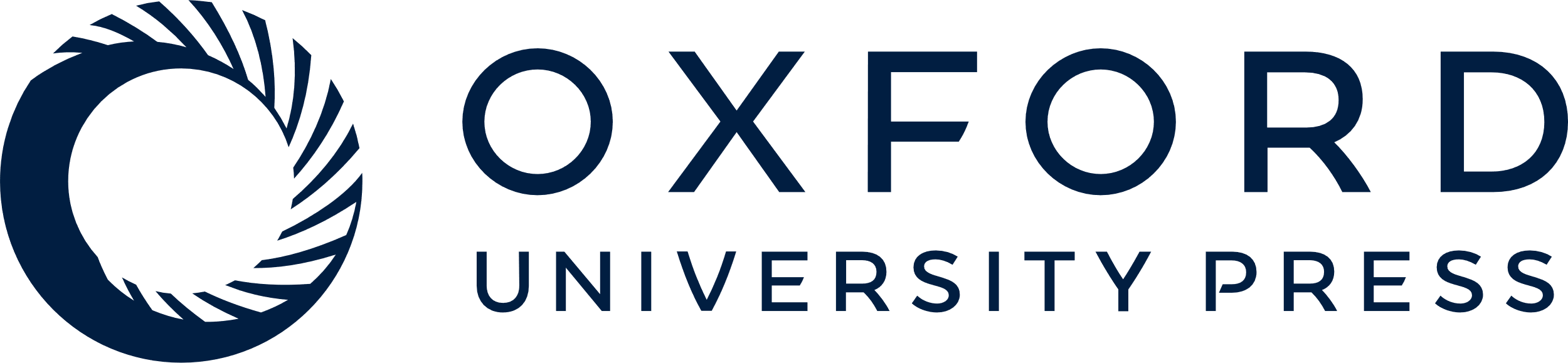 [Speaker Notes: Figure 5. DCM parameters. (a) The C (exogenous) parameters reflect spectral responses to stimulus inputs. Shaded areas show frequency-specific standard errors over participants. (b–f) Statistical parametric maps of the T-statistic for the null hypothesis that A (endogenous) parameters are greater than zero. (g and h) Statistical parametric maps of the T-statistic for the null hypothesis that B (bilinear) parameters are greater than zero. B parameters show power coupling modulation by fearful expressions in the dorsal pathway.


Unless provided in the caption above, the following copyright applies to the content of this slide: © The Author 2013. Published by Oxford University Press. All rights reserved. For Permissions, please e-mail: journals.permissions@oup.com]